UNEMPLOYMENT SOCIAL COHESION AND GOVERNANCE IN (SOUTH) AFRICA
27TH NOVEMBER 2014

EPWP SUMMIT

PRETORIA, SOUTH AFRICA


KOFFI M. KOUAKOU
WITS SCHOOL OF GOVERNANCE
-1-
Context and Meanings

-2-
Unemployment

-3-
Social Cohesion

-4-
Governance

-5-
THE IMPERATIVE NEXUS

-6-
Conclusion
"To govern - means to foresee. 

Without foreseeing one cannot govern ."

Anonymous proverb
CONTEXT AND MEANINGS
THE SIX HORSEMENOR THE DOUBLE TRIPLE CHALLENGES
Poverty Inequality
Unemployment

Corruption 
Crime Intolerances of All Sorts
UNEMPLOYMENTdefinition. brief history. some figures
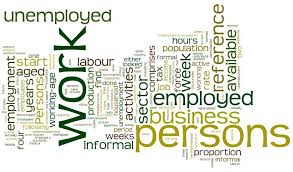 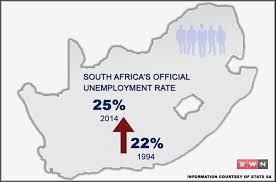 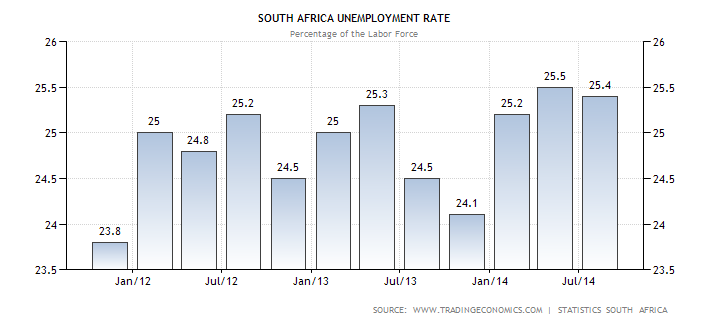 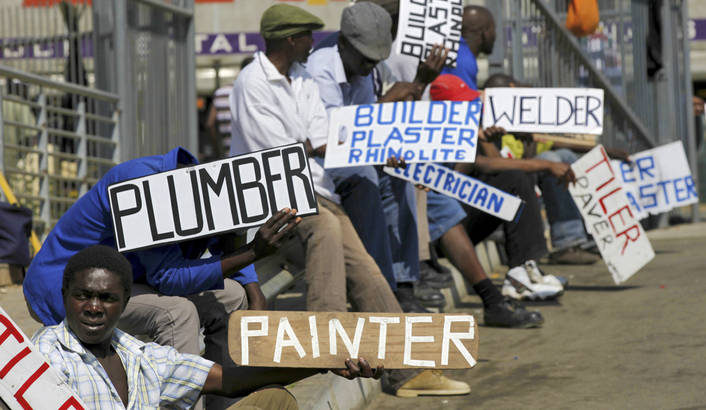 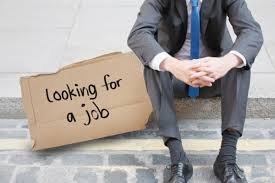 SOCIALCOHESIONdefinition. brief history. some figures
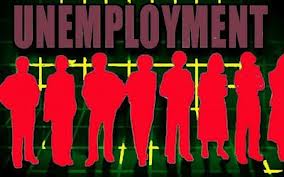 GOVERNANCEdefinition. brief history. some figures
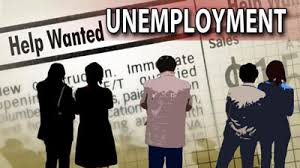 Government and Governance 

Unemployment
THEIMPERATIVE NEXUS
THE JUSTIFICATION FOR 
THE IMPERATIVE NEXUS
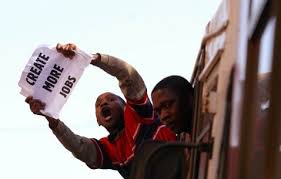 Governance
Employment

Unemployment

Social Cohesion

Development
CONCLUSION
SO WHAT?
THEIMPERATIVE NEXUS
"To govern - means to foresee. 

Without foreseeing one cannot govern ."

Anonymous proverb
THEIMPERATIVE NEXUSgovernance. EMPLOYMENT. social cohesion.
"To govern - means to lead. 

To lead is govern well."

Anonymous proverb
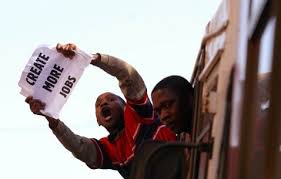 THANKS
SUNDAY 27TH NOVEMBER 2014

KOFFI KOUAKOU
WITS SCHOOL OF GOVERNANCE

koffi.kouakou@wits.ac.za